保羅書信的中心思想
保羅書信的中心思想
保羅在他的書信中極力宣告有關個人在耶穌慕督裡得救的好消息。但是，許多基督徒卻誤把個人性的救恩看成是保羅所傳福音的中心。哪麼什麼是真正的，整全的福音？

實際上，縱觀保羅書信中的教導，保羅強調救恩不僅僅是關乎個人從上帝的憤怒下得到拯救；福音更是關乎耶穌基督的得勝和他的國度。重生的心灵指向个人的救赎，新天新地指向全地的更新。福音所表明的是上帝透過耶穌基督的位格與工作，帶來末世性的救贖和國度的開展：上帝的國度已經降臨，也尚未完全實現。教會得以在這期間見證基督國度的真實，基督徒也被呼召參與和投身在更新的過程中。

本課試圖從研究保羅的人生背景，他的事奉及教導開始，從中發現總結其思想的基本要素。首先，我們會探索保羅生活背景的一些重要層面，看看這些層面怎麼深深地影響了他的基督信仰。第二，我們要看看保羅的信仰與他使徒的職分之間有甚麼關聯。第三，我們要認明保羅關於教義的主要立場，因為保羅作教導的時候， 往往是基於這些關鍵的立場。

基於這些了解，我們不僅對保羅在早期教會的教導將有更好的掌握，我們也將能更清楚地看見他的教導對我們今天的意義。
保罗和帖撒罗尼迦人
帖撒罗尼迦前后书的主要内容
帖撒罗尼迦教会的一些基督徒，因着相信基督马上要再来而引发出教会生活中的严重问题
保罗对这种错谬的信念如何作出回应
我们将考察：
帖撒罗尼迦书信的背景
帖撒罗尼迦前后书的结构和内容
保罗藉这两封书信所显示的主要神学立场之一﹕他对末世及末世论的教义​​
帖撒罗尼迦书信的背景
保罗第二次的宣教旅程出现在使徒行传第15章36节到第18章22节中。这次旅程的开始，是当耶路撒冷的使徒和教会领袖拣选了保罗和巴拿巴，叫他们送信到安提阿、叙利亚、基利家和加拉太等地的教会去，此信解释了为何外邦基督徒不需要接受割礼，换句话说，不需要遵行摩西的律法就能得救。 
就在出发前，保罗与巴拿巴起了争论，因此他们分开了，保罗于是与西拉同行。他们两人首先到了叙利亚，然后到基利家，再到加拉太。提摩太是在该区的路司得加入保罗的宣教旅程的。 
当保罗继续前行的时候，他想要在北方的亚西亚和庇推尼宣讲神的福音，但是圣灵却禁止了他。因此，保罗到了沿岸城市特罗亚。就在那里，圣灵透过有名的“马其顿的异象”，清楚地揭示了禁止保罗往北去的原因。在异象中，有一个人恳求他到马其顿宣讲福音，马其顿是希腊北部的一个省份。因此，保罗和他的队员立即对此异象作出反应，坐船到那个省去。保罗在希腊建立了许多教会，包括在北方的腓立比和帖撒罗尼迦教会。
他最后往南面走，到了雅典，并且在哥林多建立了教会。保罗然后去了以弗所，在那里逗留了一段时期以后，又回到巴勒斯坦。
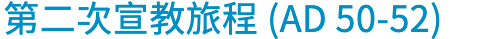 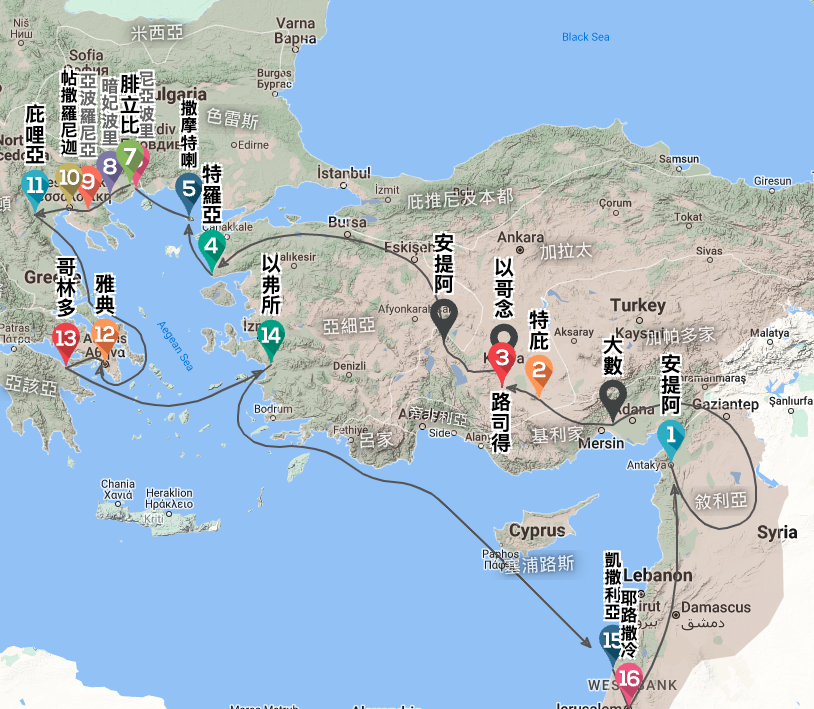 帖撒罗尼迦书信的背景
保罗到帖撒罗尼迦是从腓立比去的，当时保罗和西拉在腓立比传道，曾被捕下监、受棍打，打得遍体鳞伤(徒十六章22一24、33节)。出监之后，“往帖撒罗尼迦去，途经暗妃波里、亚波罗尼亚”，相信是步行的。保罗身受重伤，仍不怕痛苦，由腓立比步行到帖撒罗尼迦，要走四天遥远的路程，保罗以后写信给帖撒罗尼迦信徒时，说是“在大争战中把神的福音传给他们”，又说他们在腓立比曾被害受辱(帖前二章2节)。同时，可能保罗与同工们经济困难，所以要昼夜工作，以维持简单的生活(帖前二章9节；帖后三章8节)，腓立比教会的信徒此时曾一次两次打发人去供给他们的需要(腓四章16节)。
保罗到帖撒罗尼迦后，即在犹太人的会堂展开传福音的事工，结果有不少人信主，其中有敬虔的希腊人和尊贵的妇女，于是奠定了帖撒罗尼迦教会的基础(徒十六章1一4节)。在这些信主的帖撒罗尼迦人中，有亚里达古与西公都，以后与保罗同工，同到亚西亚(徒二十章4节)。亚里达古也曾为保罗的缘故被捕(徒十九章29节)。当保罗被解至罗马受审时，亚里达古也与保罗一同坐船，而且遭遇风险(徒二十七章2节)。之后，亚里达古也与保罗一同坐牢(西四章10节；门24节)，可见保罗在帖撒罗尼迦传道的效果，是真正获得人们爱戴。此外还有该犹，是马其顿人，可能也是保罗在帖撒罗尼迦传道的果子，曾与亚里达古同时被捕，为主受苦(徒十九章29节)。

https://baike.baidu.com/item/%E5%B8%96%E6%92%92%E7%BD%97%E5%B0%BC%E8%BF%A6/3986923
帖撒罗尼迦书信的背景
至于保罗在帖撒罗尼迦传道的时间有多久，不得而知，圣经只说他一连三个安息日在犹太人的会堂与他们辩论，并非说保罗在帖撒罗尼迦只住三个礼拜之久，在帖撒罗尼迦前、后二书均曾提及保罗与同工们“辛苦劳碌，昼夜工作”，以维持生活，及广传福音(帖前二章9节；帖后三章8节)。似乎保罗在帖撒罗尼迦工作有一段相当长的时期。可能，保罗当时看中这个城市，以之为将福音广传在马其顿与亚该亚两省的大本营(帖前一章7一8节)。
保罗以后有否再到帖撒罗尼迦，圣经并无明文记载，但保罗在第三次到海外布道旅程中，曾走遍马其顿各地方，其中无疑地一定包括帖撒罗尼迦在内(徒二十章1一2节；提前一章3节)。
保罗也曾打发提摩太到帖撒罗尼迦去坚固信徒们的信心，后来提摩太把他们的消息告诉保罗，使保罗至感快慰(帖前三章2一7节)。
圣经最后提及帖撒罗尼迦乃是一个坏消息，那就是底马因为贪爱现今的世界，就离弃保罗往帖撤罗尼迦去了，似乎帖撒罗尼迦在这不忠的传道人心目中，就是世界的代表(提后四章10节)。



https://baike.baidu.com/item/%E5%B8%96%E6%92%92%E7%BD%97%E5%B0%BC%E8%BF%A6/3986923
帖撒罗尼迦教会的问题
逼迫
保罗最初将福音传到帖撒罗尼迦时﹐当地的信徒就成了人们施暴的对象﹐他们承受了危及生命的迫害
“但那不信的犹太人心里嫉妒﹐召聚了些市井匪类﹐搭伙成群﹐耸动合城的人﹐闯进耶孙的家﹐要将保罗西拉带到百姓那里。”	使徒行传17：5
事实上﹐帖撒罗尼迦那些不信的犹太人凶悍到不甘于只把保罗西拉逐出他们的城市﹐居然还紧追到庇哩亚去﹐继续搅扰他们的宣道。那些抗拒福音的犹太人一路穷追不舍﹐逐城追捕基督徒时﹐还耸动外邦人来反对基督信仰
“但帖撒罗尼迦的犹太人知道保罗又在庇哩亚传神的道﹐也就往那里去﹐耸动搅扰众人。“	使徒行传17：13
保罗给帖撒罗尼迦人的书信显示在他离开那里后﹐这样的磨难依旧持续
“你们也受了本地人的苦害、像他们受了犹太人的苦害一样。这犹太人杀了主耶稣和先知、又把我们赶出去。他们不得神的喜悦、且与众人为敌。不许我们传道给外邦人使外邦人得救。”帖前2：14-16
从保罗初次到帖撒罗尼迦传道到写信给他们，受逼迫一直是当地信徒为基督而活的显著生命标志。保罗十分关切这样的迫害所带给他们的影响
帖撒罗尼迦教会的问题
假先知
历世历代以来﹐当基督徒承受长时间的迫害后﹐常会希望耶稣回来拯救他们脱离试炼患难。简而言之﹐受苦的基督徒会全心转而企盼基督的再来。如果此生能给我们的只是失望和痛苦﹐我们自然会转眼仰望耶稣来拯救我们的日子
再者﹐若是基督徒对于基督的再来极度关心﹐他们常常就很容易就听信假教师或假先知对基督的再来的极端讲论。这就是帖撒罗尼迦教会所碰到的情况。假教师们把一些错谬的信念引进教会﹐讲到基督很快就要再来
全能教（东方闪电）， 耶和华见证人会， 基督复临安息日会等异端
保罗对这问题的回应之一﹐就是提醒帖撒罗尼迦的信徒要察验他们所听到的每一个预言
“不要藐视先知的讲论。但要凡事察验．善美的要持守。”    帖前5：20-21
保罗希望他们慎思明辨所领受的每个教导﹐善美的他们要持守﹐而弃绝一切与他们认识的圣经真理或保罗所教导不相合的错误教导
假先知们不肯轻易罢休﹐相反，他们继续教导讲论错谬的教义﹐甚至还假借保罗的名字﹐伪造书信试图说服帖撒罗尼迦信徒接受他们的观点
“弟兄们，我劝你们，无论有灵、有言语、有冒我名的书信，不要轻易动心、也不要惊慌。”帖后2:1-2
“我保罗亲笔问你们安。凡我的信都以此为记．我的笔迹就是这样。”帖后3:17
帖撒罗尼迦教会的问题
假先知
这些假先知到底有那些错误的教导？
“耶稣几乎是立刻就要回来”
虽然听起来很不可议﹐然而有些假先知甚至宣称基督已经回来了
“弟兄们、论到我们主耶稣基督降临、和我们到他那里聚集、我劝你们、无论有灵、有言语、有冒我名的书信、说主的日子现在到了、不要轻易动心、也不要惊慌。。。总不要被他诱惑。”	帖后2:1-3
基督徒的生活
逼迫和假预言在教会和信徒生活中引起混乱
沮丧灰心​​
若信徒坚信耶稣立刻就要回来﹐他们会无可避免地会陷入沮丧里﹐因为耶稣并未按照他们所盼望的马上出现。这种困惑导致怀疑﹐怀疑导致沮丧
在帖撒罗尼迦﹐许多信徒在其人生中只是全心专注基督的即将再来。他们已经为基督的缘故受苦﹐并作了许多舍弃﹐然而时日过去﹐他们不只失望﹐更糟的是﹐有好多信徒也过世了。那些还存活的﹐担心已离世的信徒们永恒的命运。
“论到睡了的人、我们不愿意弟兄们不知道、恐怕你们忧伤、像那些没有指望的人一样。我们若信耶稣死而复活了、那已经在耶稣里睡了的人、神也必将他与耶稣一同带来。”	帖前4：13-14
那些离世的圣徒身体虽死, 他们仍与基督一同活着，基督再来时他们也会伴随
帖撒罗尼迦教会的问题
基督徒的生活
不负责任
设身处地去想﹐如果你相信下个月就是世界末日﹐你还会照常工作、整修房子、锻炼身体吗﹖如果你绝对坚信耶稣在几天之内就会回来﹐日常的活动似乎就变得无足轻重了
假先知让一些基督徒确信，以为他们无需再工作维持日常生活﹐他们所持的态度是﹕“耶稣就要再来﹐我们何必工作﹖”
“又要立志作安静人、办自己的事、亲手作工、正如我们从前所吩咐你们的．叫你们可以向外人行事端正、自己也就没有什么缺乏了。”帖前4：11-12
不幸的是﹐即使保罗劝勉他们当注意日常事务﹐一些帖撒罗尼迦的信徒仍闲散而懒惰， 不愿承他们应负的责任﹐所以在帖撒罗尼迦后书﹐保罗又提到这个问题﹐不过这次的语气更加严厉
“弟兄们、我们奉主耶稣基督的名吩咐你们、凡有弟兄不按规矩而行、不遵守从我们所受的教训、就当远离他。。。。我们在你们那里的时候、曾吩咐你们说、若有人不肯做工、就不可吃饭。因我们听说、在你们中间有人不按规矩而行、甚么工都不做、反倒专管闲事。我们靠主耶稣基督、吩咐劝戒这样的人、要安静作工、吃自己的饭。”	帖后3：6-12 
由此可见帖撒罗尼迦教会的问题是多层面而又互相关联的﹐逼迫引发基督即将再来的误解﹐而假先知的错谬的教导又导致信徒灰心沮丧和不负责任等问题。保罗希望他的书信可帮助他们处理这些难题
帖撒罗尼迦书信的结构和内容
帖撒罗尼迦前书
问侯和结语
简明扼要
提及西拉和提摩太是共同执笔人
西拉和提摩太当然没有保罗的使徒权柄﹐因此本书信会被收录于圣经里﹐纯粹是基于保罗个人的权柄。
提及西拉和提摩太的名字﹐说明保罗这封因圣灵默示而无误的书信是从执笔人的角度及处境写出的， 显明圣经的有机默示性， 即非听写式与机械性的，亦非单纯依据作者的灵感
感恩
保罗为帖撒罗尼迦信徒在苦难里的忍耐而感谢神。犹太人和外邦人的逼迫并没有动摇他们委身基督的心志﹐反而使他们更加坚强
“你们在大难之中、蒙了圣灵所赐的喜乐、领受真道、就效法我们、也效法了主．甚至你们作了马其顿和亚该亚、所有信主之人的榜样。”  1:6-7
保罗为帖撒罗尼迦人清楚地认识他而表示感谢。这点很重要﹐因为假先知们一直质疑保罗的动机
“弟兄们、你们记念我们的辛苦劳碌、昼夜作工、传神的福音给你们、免得叫你们一人受累。我们向你们信主的人、是何等圣洁、公义、无可指摘、有你们作见证、也有神作见证。” 	2:9-10
帖撒罗尼迦书信的结构和内容
帖撒罗尼迦前书
感恩
保罗为帖撒罗尼迦人清楚地认识他而表示感谢。这点很重要﹐因为假先知们一直质疑保罗的动机
假先知诋毁保罗﹐说他利用帖撒罗尼迦人﹐误导他们﹐且滥用他的权柄。显然，已有一些信徒开始相信这些谣言。为此﹐保罗讲到他为他们曾亲眼见过他而感到欣慰。当然他这么说﹐是提醒帖撒罗尼迦人﹐他们应当晓得他的为人﹐以至能驳斥那些不实的指控。
保罗为帖撒罗尼迦人承认，顺服他的属灵权柄而感谢
“为此、我们也不住的感谢神、因你们听见我们所传神的道、就领受了、不以为是人的道、乃以为是神的道。这道实在是神的、并且运行在你们信主的人心中。”	2:13
真情流露
由衷的关切
“我们既不能再忍、就愿意独自等在雅典．打发我们的兄弟在基督福音上作 神执事的提摩太前去、坚固你们、并在你们所信的道上劝慰你们。”	3:1-2
诚挚的欢喜
提摩太的报告讲到信徒们坚定不移的信仰﹐和他们对他的思念如同使徒对他们的怀念。这消息使保罗非常振奋
帖撒罗尼迦书信的结构和内容
帖撒罗尼迦前书
真情流露
诚挚的欢喜
提摩太的报告讲到信徒们坚定不移的信仰﹐和他们对他的思念如同使徒对他们的怀念。这消息使保罗非常振奋
“你们若靠主站立得稳、我们就活了。我们在神面前、因着你们甚是喜乐、为这一切喜乐、可用何等的感谢、为你们报答 神呢。”	3:8-9
真诚的爱和思念
保罗思念帖撒罗尼迦的信徒﹐视他们为自己属灵的孩子，祈求父神引领他再去拜访他们
“愿神－我们的父和我们的主耶稣一直引领我们到你们那里去。 又愿主叫你们
彼此相爱的心，并爱众人的心都能增长，充足，如同我们爱你们一样” 3:11-12
教导
4:1-2:  概要介绍。保罗训勉信徒要遵守他早先的教导。那些假先知和假教师暗示﹐甚至明显允诺信徒们可以有脱离世上责任权限的自由﹐所以保罗提醒他们﹐他的教导是带着主耶稣基督的权柄﹐如果帖撒罗尼迦人忽视他的话语﹐神会亲自责备他们
4:3-5:22:  保罗提到在一些明确的事项上﹐希望帖撒罗尼迦的基督徒能谨守﹐避免犯罪﹐且更加顺服基督。如前所述他特别关注帖撒罗尼迦教会里﹐因着虚假的教义而衍生的罪恶。
帖撒罗尼迦书信的结构和内容
帖撒罗尼迦前书
教导
4:3-8:  保罗训勉他们要远避淫行。历世历代以来﹐淫乱常见于许多相信末世即将来到的团体。帖撒罗尼迦当地的异端就是个最贴切的例子﹐这异端在庆祝他们的神祗卡巴鲁(Cabarus)的回返时﹐其仪式常有淫乱的行为。这段的末了保罗又再次强调他话语具有来自神的权柄
4:9-10: 保罗赞扬帖撒罗尼迦人的弟兄之爱﹐并劝勉他们要更加如此。本章的上下文意味着表现爱心的一个具体方式是自力更生﹐免得成为他人的负担。
4:11-12: 4保罗训勉帖撒罗尼迦人当参与有意义工作，应每天认真做工。有些帖撒罗尼迦信徒迷信于基督即将再来﹐所以他们停止作工。又因着他们并不富裕﹐很快就成为有爱心的帖撒罗尼迦教会经济上的负担﹔而且对不信主的人而言﹐他们的懒惰怠工﹐也使教会声誉受损。
4:13-18: 保罗劝勉他们要心存盼望﹐将来会与那些在主里过世的亲人相聚﹐并要以此互相劝慰﹔因为错谬的教导已使一些人忧心惧怕地以为在耶稣回来之前过世的人都无法得救。
5:1-11: 保罗提醒教会﹐主再来时﹐悖逆的祂会谴责﹐忠心的祂会奖赏。基督的再来不是让人有散漫淫乱的借口﹐而是以此激励信徒要过圣洁的生活。
帖撒罗尼迦书信的结构和内容
帖撒罗尼迦前书
教导
5:12-13: 保罗重申帖撒罗尼迦教会里品行端正的领袖们所持的权柄。他曾要一些持守纯正教义的人管理教会﹐他们想必是反对那些假教师们。结果是，一方面，帖撒罗尼迦教会领受了这些领袖的正确教导﹐同时另一方面，他们又接受那假教师们的错误信息。保罗明白告诉信徒们，要遵循真领袖的教导﹐并弃绝假先知错谬的言论。
余下几节保罗所讲的一些事﹐都是重申他在这书信里的教导﹐并防止信徒们对假教师引起的问题反应过度
5:14: 他指示教会要警戒那些怠工懒惰的人﹐不可宠溺他们﹔然而，他也不要他们把真正无法维生的人摒除在外﹐乃要照顾那些真有需要的人
5:15: 他要教会以仁慈之心回应伤害﹐禁止他们恶待那些被假教师欺哄的人。
5:16-18: 保罗勉励教会在困境中要喜乐﹐并重述这样的教训是有神的心意。
5:19-22: 他明示他的反对假先知﹐并非就是拒绝所有新的预言和教导﹔而是应当察验所有的话语﹐然后弃绝那些虚假错谬的。
这些广泛的教导含括许多实际的事例﹐对每个事例﹐保罗都持正面的心态。赞扬撒罗尼迦信徒的好见证﹐也劝勉他们在基督的信仰和服事上继续长进。
帖撒罗尼迦书信的结构和内容
帖撒罗尼迦后书
问侯和结语
与帖撒罗尼迦后书一样简明扼要
亦提及西拉和提摩太是共同执笔人
信末的结语特别说明保罗是主要的执笔人﹐强调保罗的亲笔真迹﹐帮助信徒识别其他捏造的书信
感恩和鼓励
1:3-10:  保罗再次感谢帖撒罗尼迦人在面临逼迫时，仍能彰显出他们的信仰和爱心。虽然他必须再次提笔重申前封信里已讲过的一些问题﹐但对他们的表现﹐保罗仍然深受感动。他也再次勉励他们﹐讲到他们足以为人楷模的信心﹐并在其他教会里夸赞他们的忍耐
“我们在神的各教会里为你们夸口、都因你们在所受的一切逼迫患难中、仍旧存忍耐和信心．”  1:4
祷告
保罗阐明他常为帖撒罗尼迦人祷告﹐且他们不是孤单地在受苦。他﹐西拉﹐提摩太都日夜的祷告﹐求神的大能运作在他们身上﹐使他们在服事基督时﹐更有信心与果效
教导
2章1节到3章15节包含一系列的教导﹐也是这封信的主体。
帖撒罗尼迦书信的结构和内容
帖撒罗尼迦后书
教导
2章1节到3章15节包含一系列的教导﹐也是这封信的主体
2:1-17:  保罗教导他们有关基督的再来, 否定基督已经回来了
“因为那日子以前、必有离道反教的事．并有那大罪人、就是沉沦之子、显露出来。”   2:3
3:1-5: 保罗请帖撒罗尼迦人为他和同工们代祷﹐使他们能平安顺利将福音传开。
3:6-15: 保罗警戒不负责的心态﹐要帖撒罗尼迦人回去工作﹐赚取生活所需
“我们在你们那里的时候、曾吩咐你们说、若有人不肯作工、就不可吃饭。”3:10
由此可见， 保罗给帖撒罗尼迦教会的这两封信有许多相似之处﹐两者都表明他对该教会的信赖和欢喜﹐感谢他们在他不在时仍持守的忠心。
保罗日夜为教会挂虑， 实时了解并及时应对教会发生的各样严重问题﹐所以，他不止一次地，至少有两次，通过书信来教导帖撒罗尼迦教会。他最关切的是他们要忠于基督和他的教训﹐每天活出负责的样式﹐且对主的再来有正确的观点
“除了这外面的事，还有为众教会挂心的事，天天压在我身上。”	 哥林多后书‬ ‭11‬:‭28‬ ‭
保罗爱主，爱肢体，爱教会的心为我们作了美好的榜样
保罗的末世论的神学中心
如前所述， 保罗的末世论是源自旧约中神对历史的计划。第一世纪绝大多数的犹太人相信历史分成两个世代，“现今的世代”和“将来的世代”。“现今的世代”指的是有罪恶、审判、死亡的今世﹐“将来的世代”是对神的仇敌最终的审判和对神的百姓最终祝福的世代。因此﹐弥赛亚或基督的到来是这两个世代的转折点。当弥赛亚来时, 上帝要将今世终结并开启将来世代的奥秘
身为基督的跟随者﹐保罗和其他的使徒们理清了这个两世代的历史观。他们知道耶稣就是弥赛亚﹐而且耶稣已引入将来的世代。他们也知道这将来的世代尚未达到完全﹐而且现今的世代也未全然终止。基督的跟随者是活在一个可称之为“已实现又未完成” 的时代﹐就是永恒救赎的将来世代已在某些方面“实现” 了﹐但“尚未” 达到完全的状态。
这样的末世论给初代的教会带来一些困难挣扎﹐因为它自然带出一个问题﹕将来的世代已实现了多少﹖基督徒要回答这个问题时﹐有人会采取极端的立场。如同我们在“保罗和加拉太人”那一课所谈到的﹐有些基督徒认为将来的世代尚未明确来到﹐因此低估了基督第一次来时所作成的。我们称这种不平衡的见解为“低认知的末世论”或“低估的末世论” 。
在帖撒罗尼迦还流传另一个极端论点。帖撒罗尼迦人衍生出我们称之为“狂热的末世论”(overheated eschatology)。 在假先知的影响下﹐许多人相信将来的世代已经完全了﹐或即将完全成就、指日可待。因为这个缘故，他们认为与现今世代有关的一切事情都已经无足轻重了。
保罗了解这种“狂热的末世论”给帖撒罗尼迦教会带来严重的问题﹐所以他写信﹐要帮助他们对这两个世代的交迭有一个平衡的立场。
保罗的末世论的神学中心
针对他们的问题﹐保罗着重于矫正他们对末世的看法
首先﹐他解释救赎的教义﹐使帖撒罗尼迦教会有持平的末世论
其次﹐他将对末世的认知﹐关联到基督徒的道德或伦理
第三﹐就基督再来之前的情况﹐他让帖撒罗尼迦人了解他们的历史位置
救恩的教义
在假先知们的影响下﹐许多帖撒罗尼迦人将现在的得救与基督再来时的祝福完全地浑为一谈﹐除了基督再来时带来的救赎以外﹐其它事都无关紧要。相对于这种过度强调未来﹐保罗指出基督再来时的带来救赎是依赖于已经在他子民身上作成的救赎工作
“主所爱的弟兄们哪、我们本该常为你们感谢神．因为他从起初拣选了你们、叫你们因信真道、又被圣灵感动成为圣洁、能以得救。神藉我们所传的福音、召你们到这地步、好得着我们主耶稣基督的荣光。”	帖后2：13-14
过去的救恩： 
上帝的拣选。保罗讲神拣选帖撒罗尼迦人，意思是说，在帖撒罗尼迦人因保罗传讲福音而信主之前﹐神已经定意要爱他们，且要拯救他们。甚至在神创立世界以前就设定了这样的拣选
“神从创立世界以前、在基督里拣选了我们、使我们在他面前成为圣洁、无有瑕疵。”以弗所书1：4
“他从起初拣选了你们、叫你们因信真道、又被圣灵感动成为圣洁、能以得救。”	帖后2：13
保罗的末世论的神学中心
救恩的教义
基督再来时的带来救赎是依赖于已经在他子民身上作成的救赎工作
“主所爱的弟兄们哪、我们本该常为你们感谢神．因为他从起初拣选了你们、叫你们因信真道、又被圣灵感动成为圣洁、能以得救。神藉我们所传的福音、召你们到这地步、好得着我们主耶稣基督的荣光。”	帖后2：13-14
过去的救恩： 
上帝的拣选
拣选不是一个独立突发的事件﹐如同以弗所书1章4节所说﹐神是“在基督里”拣选我们，“在基督里”就是与耶稣联结﹔因此，当祂借着死亡和复活从现今的世代进入将来的世代﹐我们也是如此，因为我们与他联合，也就从现今的世代进入将来的世代。所以保罗提醒帖撒罗尼迦人﹐他们蒙神拣选﹐就是神选召他们与主耶稣联合﹐并且与祂一起从现今的世代进入将来的世代
信徒的归信基督
“神藉我们所传的福音召你们到这地步，好得着我们主耶稣基督的荣光” 帖后‬ ‭2‬:‭14‬ 
“我知道你们是蒙拣选的．因为我们的福音传到你们那里、不独在乎言语、也在乎权能、和圣灵、并充足的信心”   帖前1：4-5
帖撒罗尼迦人的信主就证明神的拣选﹐使他们得救。他们昔日得救的层面已经体现在他们的生活中了，在某些领域里已经历到上帝救赎的恩典
保罗的末世论的神学中心
救恩的教义
基督再来时的带来救赎是依赖于已经在他子民身上作成的救赎工作
“主所爱的弟兄们哪、我们本该常为你们感谢神．因为他从起初拣选了你们、叫你们因信真道、又被圣灵感动成为圣洁、能以得救。神藉我们所传的福音、召你们到这地步、好得着我们主耶稣基督的荣光。”	帖后2：13-14
将来的救恩： 
“等候他儿子从天降临、就是他从死里复活的、那位救我们脱离将来忿怒的耶稣。”	    帖前1：10
““神藉我们所传的福音召你们到这地步，好得着我们主耶稣基督的荣光 ”         帖后‬ ‭2‬:‭14‬ 
保罗提醒帖撒罗尼迦人注意得救的将来层面。基督的再来将成全神的救赎， 基督的跟随者能脱离神的忿怒并得着奖赏。将来当我们与基督在新天新地一起治理时﹐我们的确会经历急剧全然的改变﹐进入无法想象的荣耀光景。但是这一光景尚未降临
现在的救恩：
除了指出得救在过去与未来涵盖的层面﹐保罗也讲到得救是一个持续进行的现今状态
“因为他从起初拣选了你们、叫你们因信真道、又被圣灵感动成为圣洁、能以得救。”帖后2：13
保罗的末世论的神学中心
救恩的教义
基督再来时的带来救赎是依赖于已经在他子民身上作成的救赎工作
“主所爱的弟兄们哪、我们本该常为你们感谢神．因为他从起初拣选了你们、叫你们因信真道、又被圣灵感动成为圣洁、能以得救。神藉我们所传的福音、召你们到这地步、好得着我们主耶稣基督的荣光。”	帖后2：13-14
现在的救恩：
除了指出得救在过去与未来涵盖的层面﹐保罗也讲到得救是一个持续进行的现今状态
“因为他从起初拣选了你们、叫你们因信真道、又被圣灵感动成为圣洁、能以得救。”帖后2：13
圣灵大大浇灌在神的百姓身上是将来世代的一个祝福。 在以弗所书1章14节里﹐保罗称圣灵是我们在将来伟大的世代中得基业的未来“凭据”。因此当保罗谈到圣灵运作在帖撒罗尼迦人生命中﹐他就是要他们注意这个惊人的事实﹕就他们所期盼的基业﹐其实他们已经领受了相当的幅度。
同时，在救赎的现今层面上﹐保罗也指出我们得救是“因信真道﹐” ( 帖后2﹕13)他在这里讲到全体信徒有责任继续委身于神并持守基督信仰﹐以此劝他们弃绝虚假的预言﹐转而爱慕他昔时传给他们的真理。继续信守真道﹐就是他们生命中基督持续救赎的一个明证。
我们决不应漠视基督荣耀的再来﹐但是我们也要记得神在我们生命中已成就的﹐祂持续要作的许许多多的事， 以及我们在等待和盼望中所应尽的本分
保罗的末世论的神学中心
伦理生活
保罗驳斥帖撒罗尼迦人狂热的末世论﹐他不只强调救赎的过去与现今层面﹐也着重基督徒的伦理生活。
要明白他的伦理教导如何反应其末世论﹐我们来看两个主题﹕救赎的过程和伦理生活的提示
救恩的过程
保罗的末世观显明救赎乃是从过去到现今并持续至未来的祝福
“神藉我们所传的福音、召你们到这地步，好得着我们主耶稣基督的荣光。”帖后2：14
“好使你们当我们主耶稣同他众圣徒来的时候，在我们父神面前，心里坚固，成为圣洁，无可责备”    帖前3：13
帖撒罗尼迦人切望基督与祂的圣徒一同回来﹐保罗肯定他们的心愿。然而他也祈求他们能坚固每日对基督的委身﹐以至基督再来时﹐帖撒罗尼迦人在祂的眼中蒙悦纳。
进入永恒荣耀的救赎是这过程的至终目标﹐神设定我们过去与现今的得救经历﹐将引至救赎的未来层面。没有过去与现今的阶段﹐就无法达成未来的得救。
伦理的含义
描述了救赎的过去、现今、与未来的层面后﹐保罗指出这过程里不可少的步骤是每日的伦理道德生活。
保罗的末世论的神学中心
伦理生活
伦理的含义
描述了救赎的过去、现今、与未来的层面后﹐保罗指出这过程里不可少的步骤是每日的伦理道德生活。
简言之﹐自称是信徒﹐却没有端正的生活样式﹐就无法成全这个过程﹐因为他们根本就没有开始
我们可以切望基督再来时的祝福﹐然而若要得着那些将来的祝福﹐我们也必须注重现今的人生光景。
首先， 保罗并不认为在基督里的真信徒会失去他们的救恩
“我深信那在你们心里动了善工的、必成全这工、直到耶稣基督的日子。”        腓立比书1 ：6
然而， 我们得救之后应尽自己的责任和本分：
“你们都是光明之子、都是白昼之子、我们不是属黑夜的、也不是属幽暗的．所以我们不要睡觉、像别人一样、总要儆醒谨守。因为睡了的人是在夜间睡．醉了的人是在夜间醉。但我们既然属乎白昼、就应当谨守、把信和爱当作护心镜遮胸．把得救的盼望当作头盔戴上。因为神不是豫定我们受刑、乃是豫定我们借着我们主耶稣基督得救。”帖前5：5-9
这段经文再次显出保罗基本的得救三重论
保罗的末世论的神学中心
伦理生活
伦理的含义
然而， 我们得救之后应尽自己的责任和本分：
“你们都是光明之子、都是白昼之子、我们不是属黑夜的、也不是属幽暗的．所以我们不要睡觉、像别人一样、总要儆醒谨守。因为睡了的人是在夜间睡．醉了的人是在夜间醉。但我们既然属乎白昼、就应当谨守、把信和爱当作护心镜遮胸．把得救的盼望当作头盔戴上。因为神不是豫定我们受刑、乃是豫定我们借着我们主耶稣基督得救。”帖前5：5-9
这段经文再次显出保罗基本的得救三重论：
过去：在过去，帖撒罗尼迦人成为“光明之子、白昼之子”﹐他们已经领受神眼中的特殊位份。在救赎里有信靠﹐爱心和盼望。
现今：因着已经历过往的得救﹐保罗强调他们有责任在现今必须继续持守这救赎﹕“总要儆醒谨守。”
将来：基督徒未来的得救﹐是依据他们怀着信望爱﹐继续儆醒谨守。神不是预定我们受刑﹐乃要我们得救﹔然而祂也命定我们现有的信德﹐是未来得救的途径。
因此保罗在帖撒罗尼迦前后书里谈到许多生活的操守﹐例如在帖撒罗尼迦前书4章3节到5章22节﹐他劝勉他们要亲手作工﹐远避淫行﹐彼此相爱和鼓励﹐以慈心回报伤害﹐以及过圣洁的生活。
保罗的末世论的神学中心
历史地位
有些帖撒罗尼迦信徒对主再来时将发生的事情十分困惑。有些人被骗﹐以为基督已经回来﹐而他们已错过那个时辰。另些人相信虽然基督目前尚未回来﹐不过祂一定马上就要再来
针对这些错误的看法﹐保罗提醒帖撒罗尼迦人基督再来之前会发生的事--而这些事情现在尚未显明
“论到我们主耶稣基督降临、……因为那日子以前、必有离道反教的事．并有那大罪人、就是沉沦之子、显露出来．……因为那不法的隐意已经发动．只是现在有一个拦阻的、等到那拦阻的被除去．那时这不法的人、必显露出来．主耶稣要用口中的气灭绝他、用降临的荣光废掉他。”	帖后2：1-8
根据这段经文﹐基督再来之前﹐至少有四件事要发生﹕ (1) 不法的隐意要发动并受到拦阻﹔(2)离道反教的事出现﹔(3)那拦阻的要被除去﹔ (4) 有个不法的人要显露出来
保罗首先说到有个“不法的隐意”已在运作﹐且受到拦阻。他没说明那隐意或拦阻是什么﹐不过在帖撒罗尼迦后书2章7到9节﹐保罗明显地将那隐意与教会的对头撒旦相联﹐这使我们意识到它可能具有鬼魔的特质。我们也想到保罗说过教会主要争战的对象是属灵气的恶魔﹐而非地上的掌权者
“我们并不是与属血气的争战、乃是与那些执政的、掌权的、管辖这幽暗世界的、以及天空属灵气的恶魔争战。”以弗所书6：12
保罗的末世论的神学中心
历史地位
根据这段经文﹐基督再来之前﹐至少有四件事要发生﹕ (1) 不法的隐意要发动并受到拦阻﹔(2)离道反教的事出现﹔(3)那拦阻的要被除去﹔ (4) 有个不法的人要显露出来
不法的隐意
保罗首先说到有个“不法的隐意”已在运作﹐且受到拦阻。他没说明那隐意或拦阻是什么﹐不过在帖撒罗尼迦后书2章7到9节﹐保罗明显地将那隐意与教会的对头撒旦相联﹐这使我们意识到它可能具有鬼魔的特质。我们也想到保罗说过教会主要争战的对象是属灵气的恶魔﹐而非地上的掌权者
“我们并不是与属血气的争战、乃是与那些执政的、掌权的、管辖这幽暗世界的、以及天空属灵气的恶魔争战。”以弗所书6：12
再者﹐在他的一些书信里﹐保罗常把属灵争战与隐意及拦阻者相提并论。例如歌罗西书2章15到20节﹐以及加拉太书4章8到9节﹐他谈到许多信徒未信主之前受制于鬼魔﹐然而基督的被钉十字架“撤除”了它们的权势﹐并且圣灵的运作使信徒脱离这些已成弱势的假神。基本上，这些鬼魔的势力依然在活动，但是他们大大地被神的能力所制约。
因此，保罗所说的“不法的隐意”应是指运作于空中的鬼魔权势﹐它抵挡神﹐策动假教师和虚假的宗教。同样地﹐“拦阻者”或“拦阻”也是在灵界行动﹐那可能是某个天使或天使群﹐甚至是圣灵本身。
保罗的末世论的神学中心
历史地位
根据这段经文﹐基督再来之前﹐至少有四件事要发生﹕ (1) 不法的隐意要发动并受到拦阻﹔(2)离道反教的事出现﹔(3)那拦阻的要被除去﹔ (4) 有个不法的人要显露出来
离道反教
保罗向帖撒罗尼迦人保证﹐在离道反教的事出现前﹐基督不会回来。因为在保罗写信时﹐拦阻者仍然在积极运行﹐那叛逆也尚未发生﹐所以基督还未回来
我们应当了解这个“悖逆”或“离道反教” 就是启示录里约翰讲的“争战” 。启示录16章14节“在神全能者的大日聚集争战”﹐启示录19章19节“要与骑……马的……争战”﹐20章8到9节那争战是“围住圣徒的营和蒙爱的城”。这个“叛逆”是在主的最后大日里﹐邪恶的集团势力与神抗争。它在世代的终结才会发生﹐到那时﹐基督会彻底歼灭所有反对祂的权势。
那拦阻的要被除去
﹐保罗也指出﹐直到那“拦阻者”或“拦阻”不再制止那不法的隐意﹐这个“悖逆”才会发生。帖撒罗尼迦人既然明白那拦阻者仍在积极运作﹐他们就无需害怕自己已误过基督的再来。
不法的人要显露出来
最后保罗提到﹐在不法的人未显露之前﹐基督不会回来。从保罗在帖撒罗尼迦后书2章4到9节的描述﹐这不法之人好像模仿基督耶稣的现身﹐例如8节说到﹐像耶稣一样﹐他要“显露”出来。6节提到“到了的时候”他才会出现。还有第9节﹐他的“来到”也伴随“各样的异能神迹” 。另外第4节说到他甚至自称是神。
保罗的末世论的神学中心
历史地位
根据这段经文﹐基督再来之前﹐至少有四件事要发生﹕ (1) 不法的隐意要发动并受到拦阻﹔(2)离道反教的事出现﹔(3)那拦阻的要被除去﹔ (4) 有个不法的人要显露出来
不法的人要显露出来
最后保罗提到﹐在不法的人未显露之前﹐基督不会回来。从保罗在帖撒罗尼迦后书2章4到9节的描述﹐这不法之人好像模仿基督耶稣的现身﹐例如8节说到﹐像耶稣一样﹐他要“显露”出来。6节提到“到了的时候”他才会出现。还有第9节﹐他的“来到”也伴随“各样的异能神迹” 。另外第4节说到他甚至自称是神。
关于这个不法的人有许多的假设。有人认为他是某个政治人物﹐例如第一世纪的罗马皇帝尼录。另些人认为这是每个世代重复出现的政治类型人物﹐例如尼录虽然是第一个迫害教会的暴君﹐他之后还有马可思·奥略流(Marcus Aurelius)之类的君王﹐也是对教会极不友善。
也许有关不法之人最好的解释是﹐他是某个尚未显露出来的人﹐在基督再来之前的最后世代将有极大影响力﹐就是约翰在约翰壹书2章18节所称的那“敌基督”。
保罗重申基督再来之前﹐必要先发生某些事情﹔既然这些事还未显明﹐可见基督尚未回来。
保罗指出基督的再来是超越帖撒罗尼迦人思想的范畴﹐以此提醒他们注意现今生活的重要性。
对今天的教会和信徒而言， 这一教导仍十分重要。 我们若也以为基督马上要再来﹐以致想忽略现世的生活﹐我们当自我提醒﹐在这“已然未然” 的时期﹐承担责任与忍受苦难仍有其重要意义。
保罗的末世论的神学中心
总结​​
在这一课﹐我们看到保罗如何回应帖撒罗尼迦教会所发生的一些问题。我们探讨了他与帖撒罗尼迦人的关系﹐和他写给帖撒罗尼迦人两封书信的内容。最后﹐我们看保罗如何将他神学的中心应用于帖撒罗尼迦教会的问题上﹐他要帖撒罗尼迦人从他们狂热的末世论里冷静下来﹐并且合宜地注意现今的生活。
我们思考保罗对帖撒罗尼迦人的回应﹐了解到他的末世论如何解决他们许多实际的问题﹐在今天也同样引导着我们。现今许多基督徒仍对基督的再来有不合宜的看法﹐以致忽略现世的重要。然而，基督并非要我们觉得，在祂国度里的现今责任是无关紧要。恰恰相反，祂乃是命定这段时期﹐要我们继续信靠祂﹐在圣洁里长进﹐并向世人见证祂。
如同当日对帖撒罗尼迦人那样﹐保罗神学的中心今天也依旧对我们说话。它鼓励我们﹐在等候主的再来和这个世代达到完全的时候﹐仍要持续相信并坚守圣洁。